1*. а. Посматрај пажљиво слике и одговори на захтев. НАПИШИ НАЗИВЕ НИВОА ОРГАНИЗАЦИЈЕ ЖИВОГ СВЕТА.
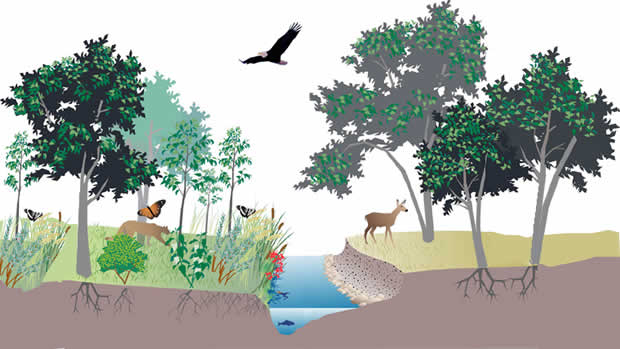 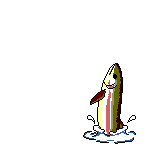 Одговор: екосистем
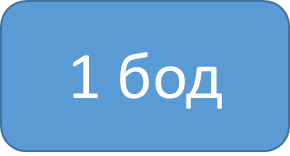 б.
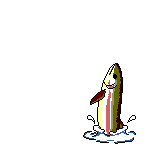 Одговор:
1 бод
Јединка или организам
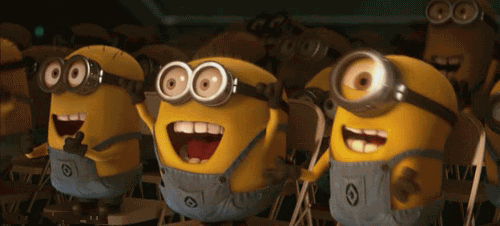 в.
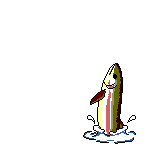 Одговор:
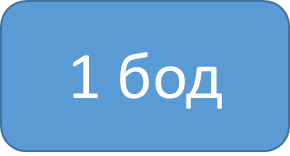 БИОСФЕРА
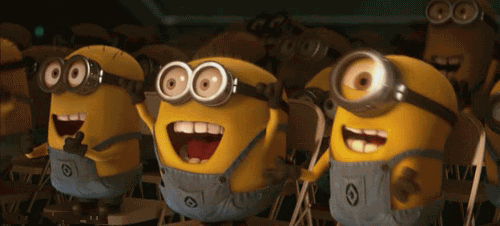 Г.
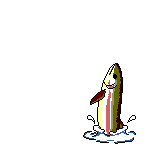 Г. Одговор
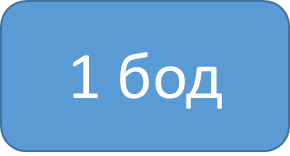 Популација
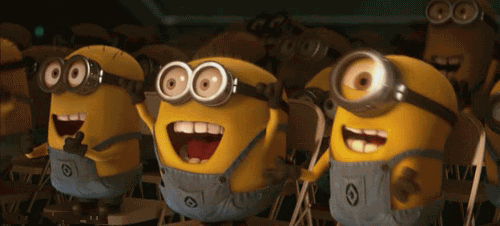 А САДА ПРАКТИЧНИ ДЕО ЧАСА МОЖЕ ДА ПОЧНЕ...
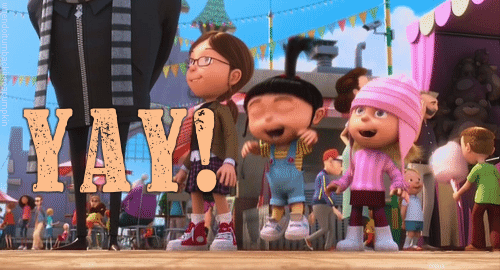 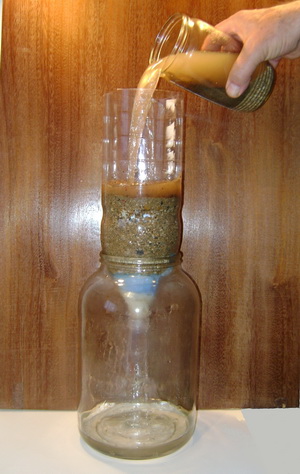 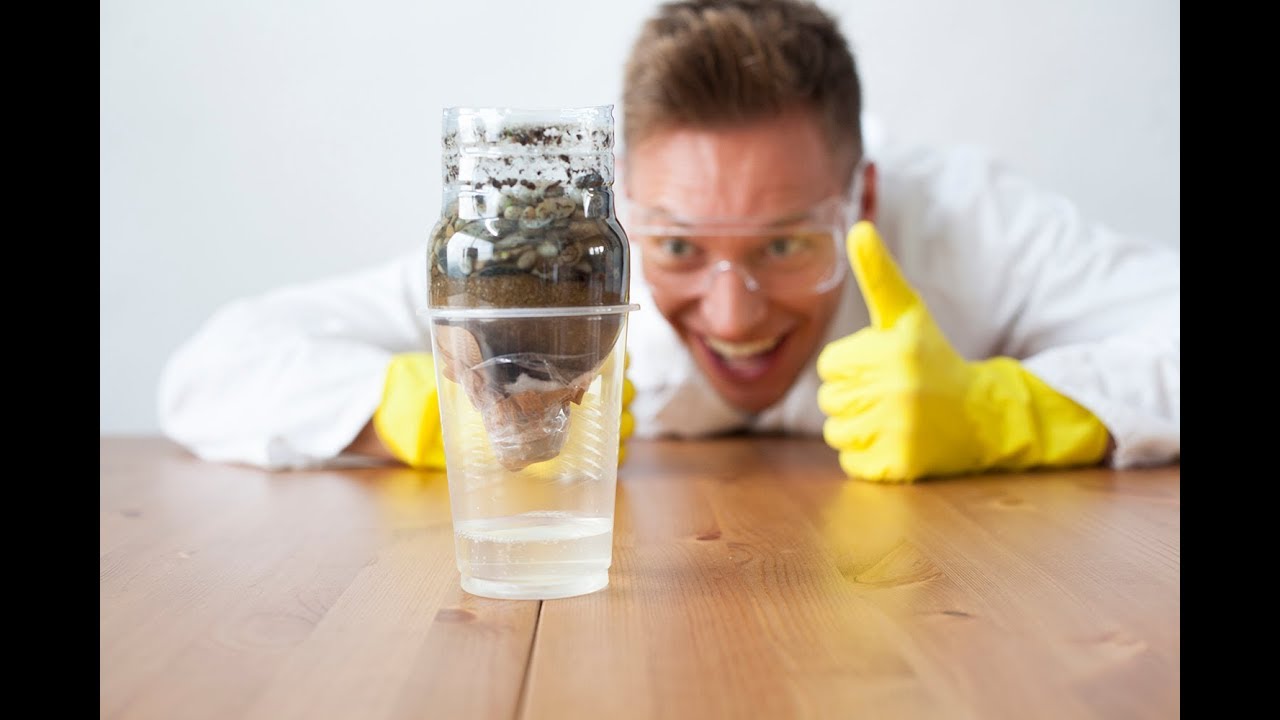